Seasonal Management of Beekeeping
Gary Keuffer
Brown County Beekeepers Association
Overview
Each season is different for the bees; nature presents unique seasonal challenges for bees
Accordingly, the beekeeper should be prepared to perform certain management actions to help their honey bees thrive
We will examine some of the top-level tasks and actions that correspond with the seasons
Winter
Spring
Summer
Fall
Beekeeping Rules
There are no rules -- only generalities
Bees will make exceptions to any and every rule!
Don't expect any two seasons to be the same
There is no “single, right way" to manage bees
Depends upon your location, timing, goals, weather, phenology, etc.
All beekeepers make mistakes
Beekeeping will always consist of a series of surprises
[Speaker Notes: Phenology: the study of cyclic and seasonal natural phenomena, especially in relation to climate and plant and animal life]
Good Management Practices
Sound management practices include:
Increasing or reducing colony space as needed
Preventing swarming of bees 
Providing food supplements when needed:
To offset shortcomings in winter stores
To help stimulate brood production
During dearth conditions 
Keeping young and productive queens in colonies
Managing diseases, pests, and parasites
Timing is everything
Colony Population Life-Cycle
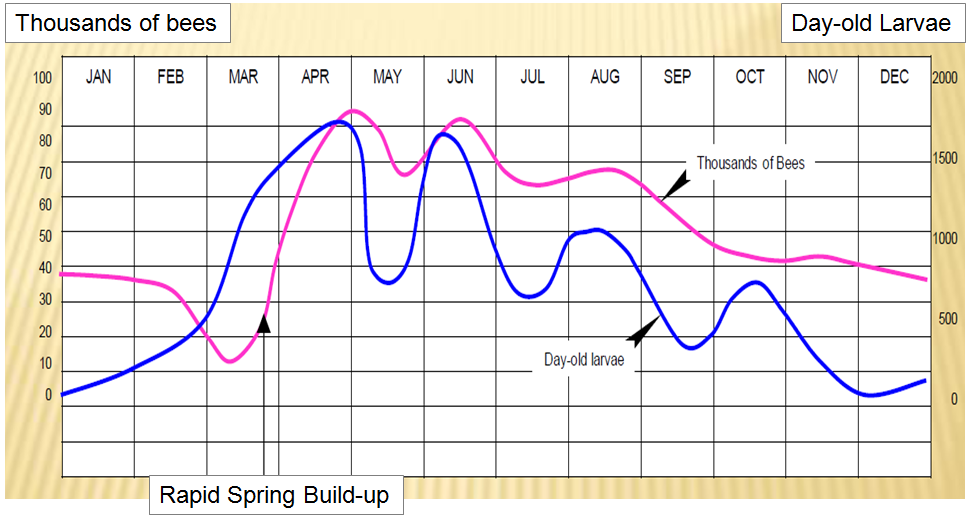 Winter Management (Dec – Feb)
Bee Activity:
Dec: Nearly no activity, no brood rearing, low food consumption
Jan: Winter cluster mostly
Main dangers are moisture in hive and low temperatures keeping bees from moving to food sources (starvation)
Feb: Winter cluster slowly breaks as temps rise
Queen begins to lay for early spring
Foragers begin to collect pollen
Winter bees beginning to reach the end of their life span
Winter Management (Dec – Feb)
Vegetative Growth:
Dec: Plants are dormant.
Jan: Plants are dormant, preparing for spring
Feb: Elms, maples, and willows begin to bloom
These are prime pollen sources that will help kick-start egg-laying and brood rearing
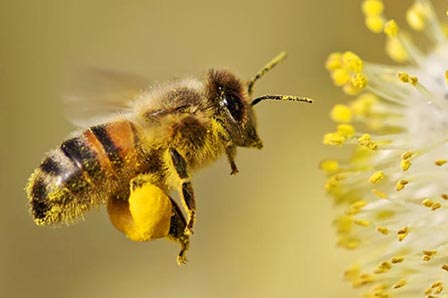 Winter Management (Dec – Feb)
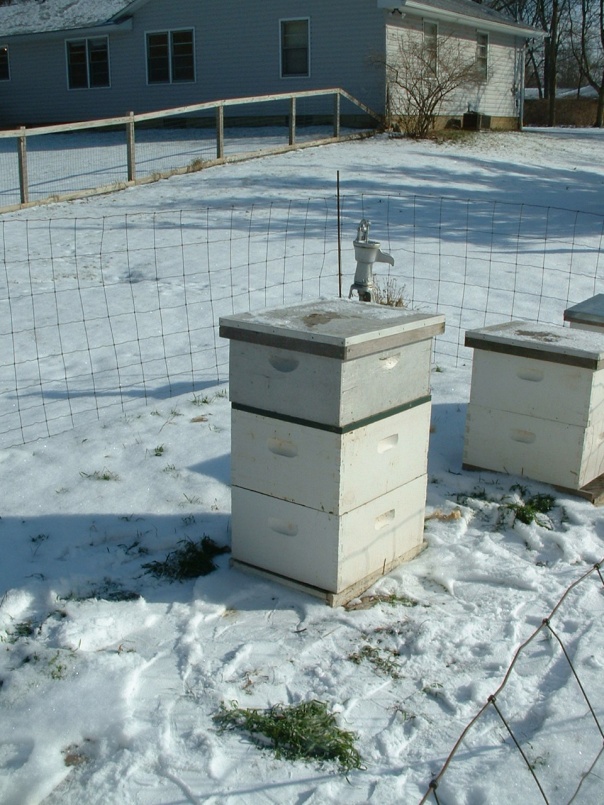 Beekeeper activity:
Dec: 
Plan for next year
Clean equipment/buy new equipment
Read, study, learn 
Jan: 
Check hives periodically
Keep entrances clear 
Tap on hive to locate cluster within the hive
Order packages and queens
Feb: 
Early inspection on warm days
Light colonies can be fed sugar syrup, candy/fondant or dry sugar
Add pollen supplement if early brood rearing is desired
Spring Transition Within Colony
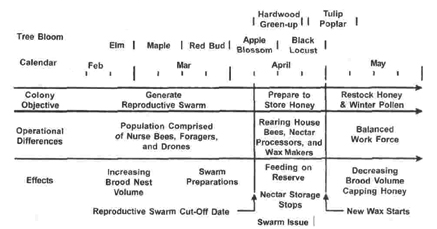 Spring Management (Mar – May)
Bee activity:
Mar: 
Queen laying picks up drastically in prep for honey flows
Winter bee population is dying off
Food stores and temperature regulation become critical issues
April: 
Main goal is brood rearing. Queen laying at peak level (1,000 - 2,000 eggs/day).
Food stores become THE critical issue
1cell pollen+1cell honey+1cell water = 1 bee
May: 
Brood rearing drops. Swarming impulse begins as hive becomes crowded
Spring Management (Mar – May)
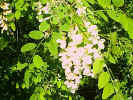 Vegetative Growth:
Mar: 
Willows/Maples/Elms in full flower
Early spring flowers begin bloom
Lots of pollen some nectar
April: 
Apple, pear, plum, cherry, crabapple, spring flowers, dandelions
Lots of pollen and nectar; almost all converted into brood
May: 
Fruit bloom continues
Black Locust begins blooming (big honey flow)
Clovers begin toward end of month
Spring Management (Mar – May)
Beekeeper activity:
Mar: 
First full hive inspections (temps above 55)
Check food stores and feed if needed (many colonies starve in March)
Treat for Varroa Mites (if necessary)
April: 
Install packages and/or new queens
Begin to manage for swarms
Reverse hive bodies
Make Nucs or Splits
May: 
Continue swarm control
Install honey supers
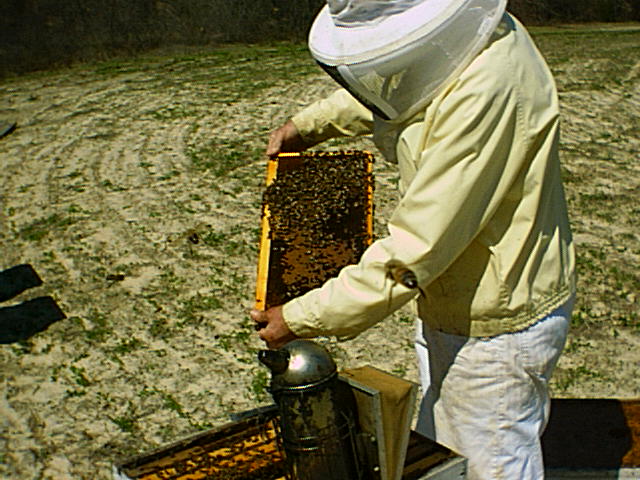 Ratios for Sugar Feeding
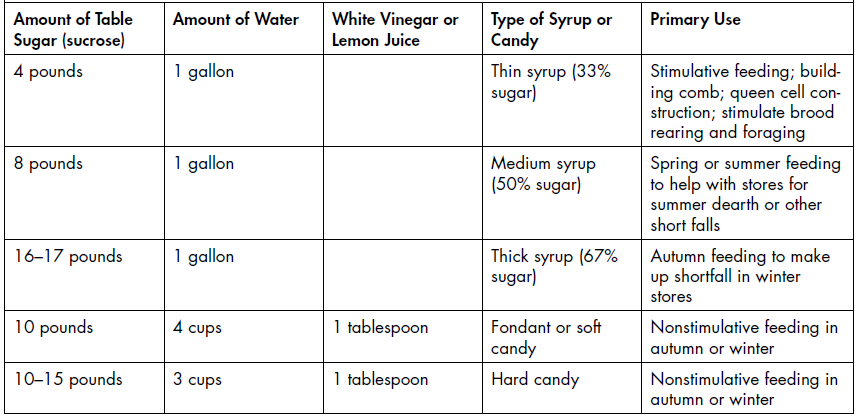 Reversing Hive Bodies
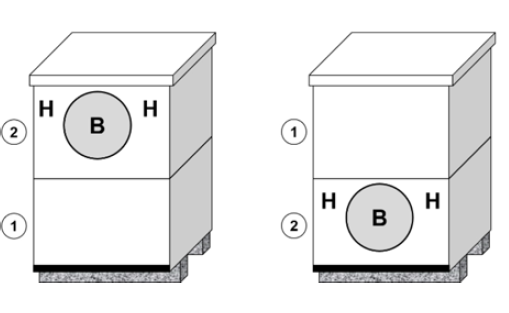 By the end of winter, the colony will have moved into the upper-most hive body
Late Winter
Early Spring
The goal is to reverse the hive boxes so the brood (B) and remaining honey (H) are positioned at the bottom of the overall hive
This will allow additional upward movement for the colony as it expands throughout the spring
Adding Honey Supers
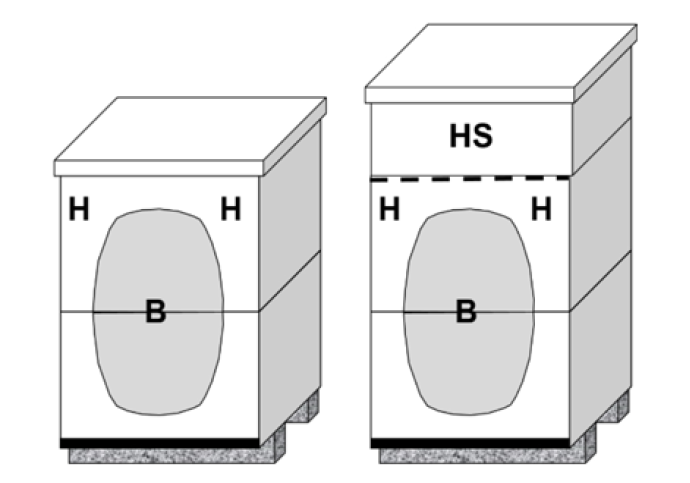 In the Langstroth hive, bees will store honey above the brood chambers
Beekeepers will generally place multiple honey supers (HS) above the brood chamber
Without Super
With Super
This will allow additional nectar collection/honey processing by the bees
Summer Management (Jun – Aug)
Bee activity:
Jun: 
Bee populations peak and begin to decline
Swarming season still active but begins to decline
Nectar collection and processing
July: 
Queen slows egg laying
Cooling the hive processing of nectar
Wax production
Aug: 
Drone production begins to drop
Nectar processing complete
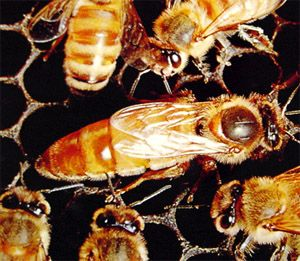 Summer Management (Jun – Aug)
Vegetative Growth:
Jun: 
Basswood (Linden) bloom and secrete nectar
Yellow and white clovers peak
Other clovers begin to bloom
July: 
White sweet clover
Milkweed and buckwheat
Nectar production declines/ dearth begins
Aug: Goldenrod, aster, milkweed, and alfalfa
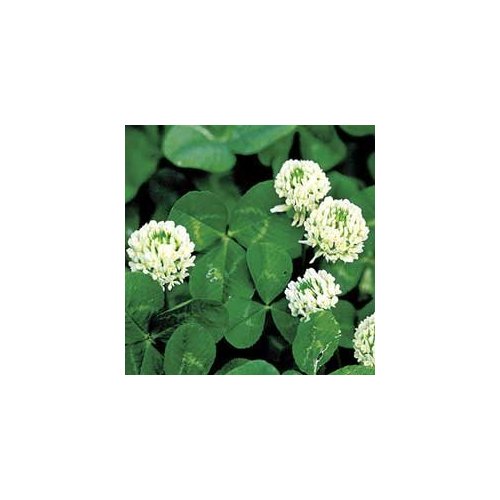 Summer Management (Jun – Aug)
Beekeeper activity:
Jun: 
Additional supering to keep room for the colony to store nectar and provide enough space to discourage swarming
Stay ahead of colony with empty supers
July: 
First harvests and honey extraction 
Monitor colonies for robbing activity
Ensure the colony has access to plenty of water
Aug: 
Harvest and extract honey
Begin Varroa Mite treatments
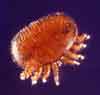 Fall Management (Sep – Nov)
Bee activity:
Bees “desperate” to fill hive/food chamber with winter stores
Can be “Hot” (mean tempered) as a result
Will work as long as plants secrete nectar
Queen begins to produce Winter Bees
Drone production drops to minimal / drones cast out by workers
Fall Management (Sep – Nov)
Vegetative Growth:
Sep: 
Goldenrod and Aster peak then sharply
Many other nectar sources are dwindling
Oct: 
Only minimal nectar production at best
Nov: 
No nectar/ no pollen
Fall Management (Sep – Nov)
Beekeeper activity:
Sep: 
Feed colonies now so syrup can be processed and stored properly
Finalize Varroa Mite treatments
Oct: 
Install mouse guards/entrance reducers
Check food stores
Nov: 
Check food stores
Summary
Seasonal Management can be crucial to maintaining your colonies' health and welfare 
Timing is critical
Understand the bee’s life-cycle; both at the colony and individual level
Understand the environment and micro-environments of your area
Credits / More Info
Photos/drawings/charts sourced from the internet and private collections all copyright controlled.
More information is available from
 The Ohio State Beekeepers Association (www.ohiostatebeekeepers.org)
Scientific Beekeeping (http://scientificbeekeeping.com)
Purdue University Bee Lab (https://extension.entm.purdue.edu/beehive/)